88. Oh, Santo Paracleto
1. ¡Oh, Santo Paracleto!
Séllanos con tu poder,
Que en nuestras vidas el mundo
Al Salvador pueda ver.

Coro:
¡Sella! ¡Sella!
¡Séllanos con tu unción!
¡Oh Santo Paracleto,
Atiende a nuestra oración!
2. Séllanos con la imagen
De nuestro buen Salvador;
Haz que en nosotros el mundo
Vea su gracia y amor. 

Coro:
¡Sella! ¡Sella!
¡Séllanos con tu unción!
¡Oh Santo Paracleto,
Atiende a nuestra oración!
3. Sella, Tú, nuestras vidas,
Dótalas de santa unción.
Y al mundo, pues, llevaremos
Nuevas de gran salvación. 

Coro:
¡Sella! ¡Sella!
¡Séllanos con tu unción!
¡Oh Santo Paracleto,
Atiende a nuestra oración!
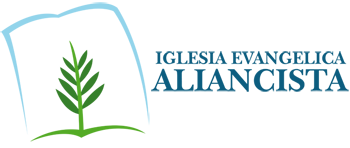